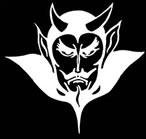 Devil  physicsThe  baddest  class  on  campusIB  Physics
Tsokos Lesson 2-4Momentum and impulse
Essential Idea:
Conservation of momentum is an example of a law that is never violated.
Nature Of Science:
The concept of momentum and the principle of momentum conservation can be used to analyze and predict the outcome of a wide range of physical interactions, from macroscopic motion to microscopic collisions.
International-Mindedness:
Automobile passive safety standards have been adopted across the globe based on research conducted in many countries.
Theory Of Knowledge:
Do conservation laws restrict or enable further development in physics?
Theory Of Knowledge:
Do conservation laws restrict or enable further development in physics?
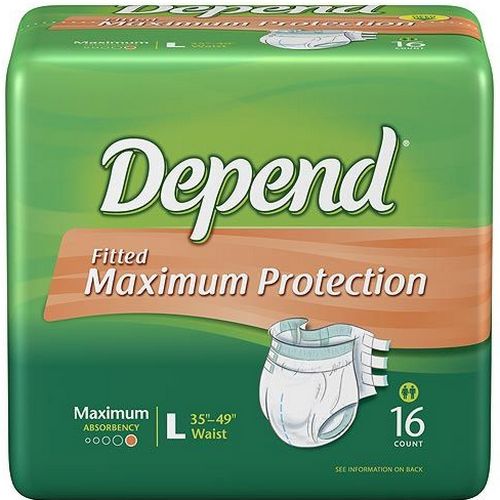 Understandings:
Newton’s second law expressed in terms of rate of change of momentum 
Impulse and force–time graphs 
Conservation of linear momentum 
Elastic collisions, inelastic collisions and explosions
Applications And Skills:
Applying conservation of momentum in simple isolated systems including (but not limited to) collisions, explosions, or water jets 
Using Newton’s second law quantitatively and qualitatively in cases where mass is not constant
Applications And Skills:
Sketching and interpreting force–time graphs 
Determining impulse in various contexts including (but not limited to) car safety and sports 
Qualitatively and quantitatively comparing situations involving elastic collisions, inelastic collisions and explosions
Guidance:
Students should be aware that                         is the equivalent of                         only when mass is constant 

Solving simultaneous equations involving conservation of momentum and energy in collisions will not be required
Guidance:
Calculations relating to collisions and explosions will be restricted to one-dimensional situations 
A comparison between energy involved in inelastic collisions (in which kinetic energy is not conserved) and the conservation of (total) energy should be made
Data Booklet Reference:
Utilization:
Jet engines and rockets
Aims:
Aim 3: conservation laws in science disciplines have played a major role in outlining the limits within which scientific theories are developed
Aims:
Aim 6: experiments could include (but are not limited to): analysis of collisions with respect to energy transfer; impulse investigations to determine velocity, force, time, or mass; determination of amount of transformed energy in inelastic collisions
Aims:
Aim 7: technology has allowed for more accurate and precise measurements of force and momentum, including video analysis of real-life collisions and modeling/simulations of molecular collisions
Introductory Video
Concept of Momentum
Momentum is a product of the                                mass and the velocity of an object
Momentum is a vector quantity whose direction is the same as the velocity
Unit of momentum is 

But is often referred to as N·s
Newton’s Second Law
The average net force on a body equals the rate of change of a body’s momentum
Example 1
A 0.100 kg ball moving left to                                   right at 5 m/s bounces off a vertical wall with no change in speed.  If the collision lasted for 0.1 s, what force did the wall exert on the ball?
0 N
5 N
10 N
-10 N
Cannot be determined from the information
Example 1
A 0.100 kg ball moving left to                                   right at 5 m/s bounces off a vertical wall with no change in speed.  If the collision lasted for 0.1 s, what force did the wall exert on the ball?
.
.
.
-10 N
.
Impulse
The desire to do something without thinking, usually based on emotion
If Δt is large, then Fnet represents average force on the body
If Δt is infinitely small, then Fnet represents instantaneous force on the body and,


is called the impulse of the force
Impulse
Impulse is the area under the curve of a force-time graph and equals the total momentum change
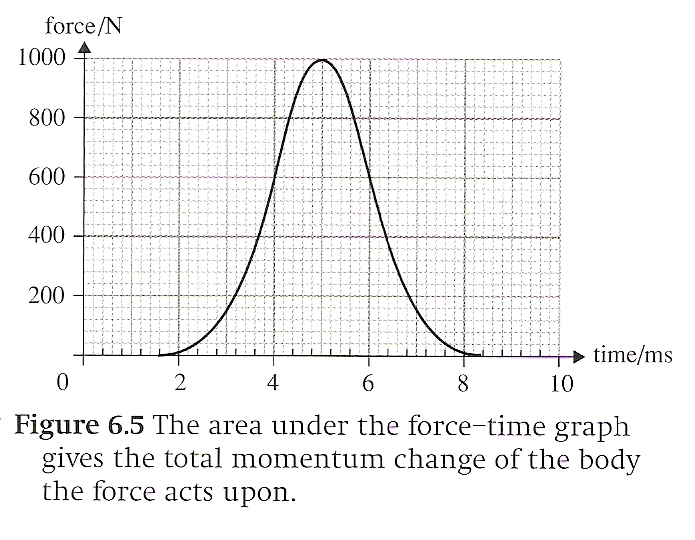 Impulse
Q.  I push a box with one hand, then with two hands.  Can I do this with the same impulse each time?
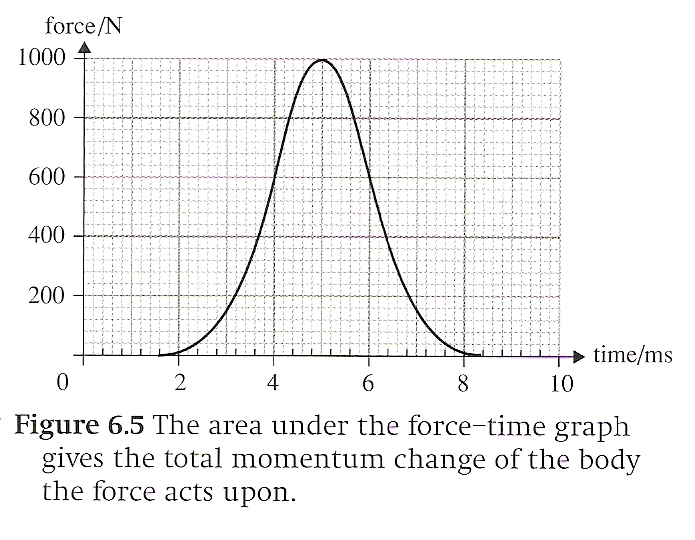 Impulse
Q.  I push a box with one hand, then with two hands.  Can I do this with the same impulse each time?
A.  Yes.  The push with two hands will involve a larger force, but if done over a shorter period of time it will have                                               the same impulse as with                                            one hand.
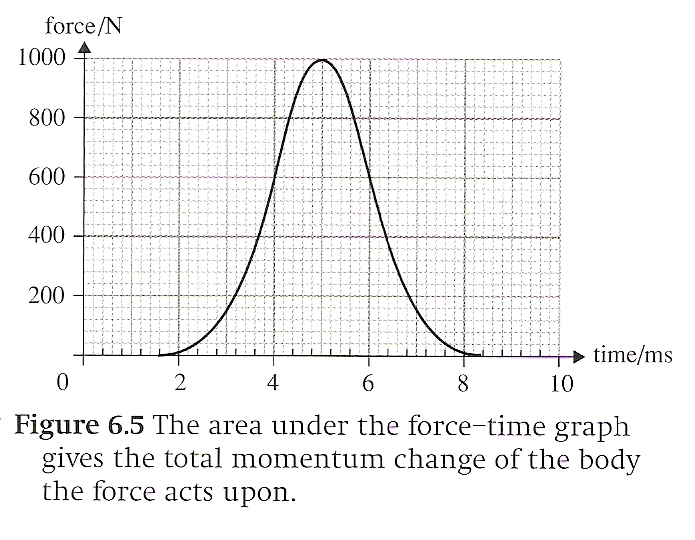 Impulse
Q.  What impact will this have (pun intended) on a car accident with or without an airbag?
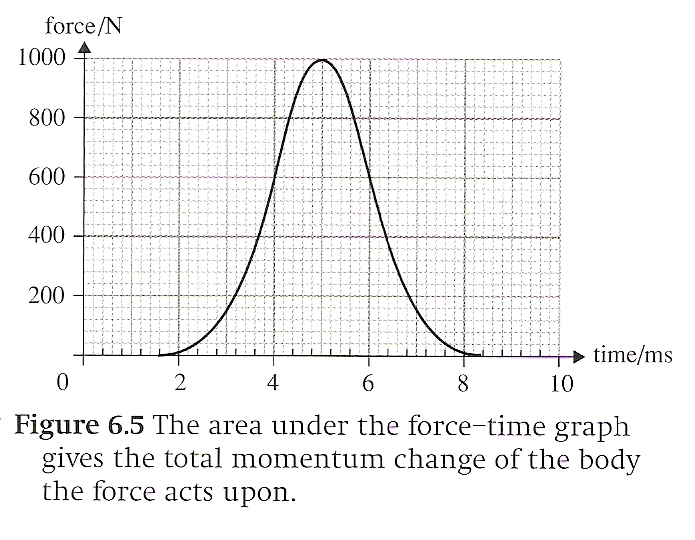 Impulse
Q.  What impact will this have (pun intended) on a car accident with or without an airbag?
A.  Without an airbag, the force is applied over a short period of time as the driver hits the steering wheel.  With an airbag, the momentum changes over a longer period of time so the net force is                                                      reduced.
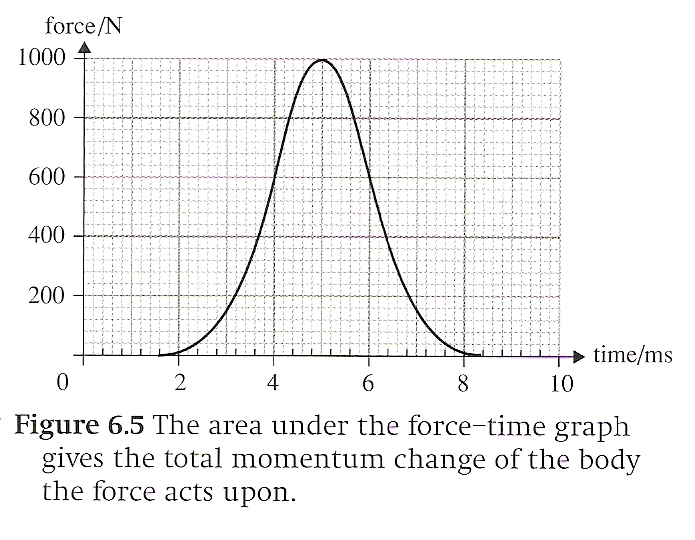 Conservation of Momentum
Conservation of Momentum
The total momentum of a system is defined as the vector sum of the individual momenta


When no external forces act on a system, the total momentum of the system stays the same
Conservation of Momentum
If a car runs into a wall and the wall doesn’t move, how is momentum conserved?
If I jump off a chair and land on the ground, how is momentum conserved?
Where does momentum go?
Two Dimensional Collisions
Momentum is a vector quantity and is conserved as a vector quantity
When bodies collide at an angle, momentum is conserved in the resolved x- and y-axes
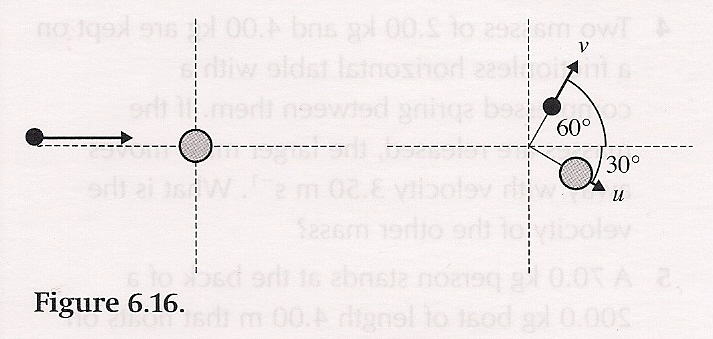 Two DimensionalCollisions
Consider a collision of the above two masses
The smaller is 4.0kg moving at 12m/s
The larger is 12.0kg at rest
After the collision, the smaller deflects at a 60 degree angle above the horizontal
The larger deflects 30 degrees below the horizontal
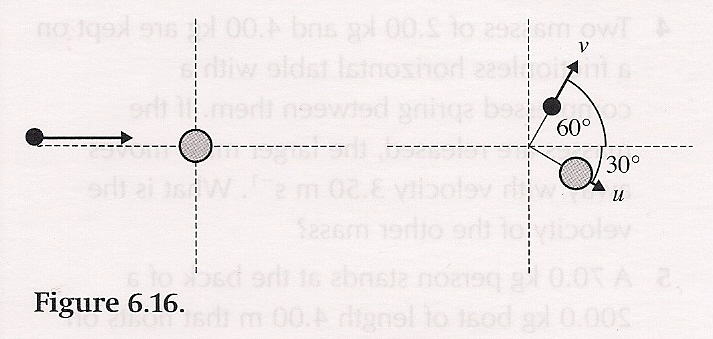 Two DimensionalCollisions
m1i = 4.0kg
v1i = 12m/s
m2i = 12.0kg
v2i = 0
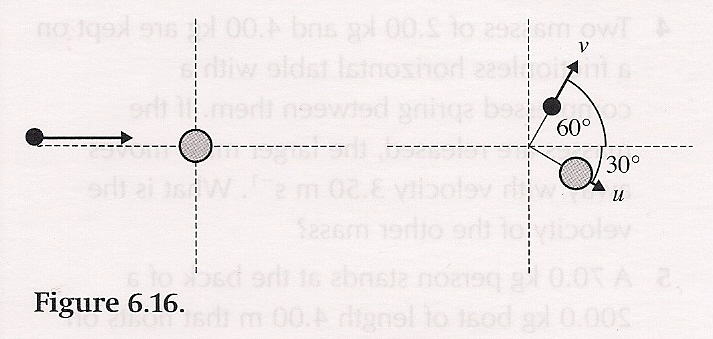 Two DimensionalCollisions
m1i = 4.0kg
v1i = 12m/s
m2i = 12.0kg
v2i = 0
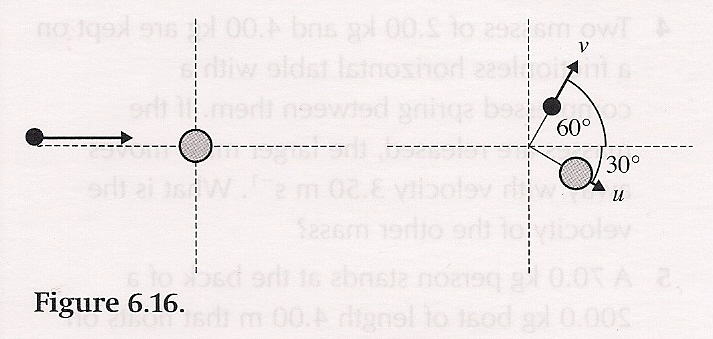 Two DimensionalCollisions
m1i = 4.0kg
v1i = 12m/s
m2i = 12.0kg
v2i = 0
Solve equations simultaneously
Kinetic Energy and Momentum
Momentum is always conserved in all collisions
Kinetic energy is only conserved in tooootaly elastic collisions
This because in a perfectly elastic collision, no energy is lost to heat, sound or outside objects
When two objects stick together after a collision, the collision is said to be toooooooootaly inelastic (or plastic)
Rocket Equation
M = mass of rocket + fuel (m)
δv = change in velocity
δm = change in mass of fuel
u = velocity of the exhaust gases
After time δt, the mass of the exhaust is δm, the mass of the rocket is M - δm, the speed of the rocket is v + δv, and the speed of the exhaust is u – (v + δv)
Rocket Equation
M = mass of rocket + fuel (m)
δv = change in velocity
δm = change in mass of fuel
u = velocity of the exhaust gases
After time δt, the mass of the exhaust is δm, the mass of the rocket is M - δm, the speed of the rocket is v + δv, and the speed of the exhaust is u – (v + δv)
Rocket Equation
M = mass of rocket + fuel (m)
δv = change in velocity
δm = change in mass of fuel
u = velocity of the exhaust gases
After time δt, the mass of the exhaust is δm, the mass of the rocket is M - δm, the speed of the rocket is v + δv, and the speed of the exhaust is u – (v + δv)
Understandings:
Newton’s second law expressed in terms of rate of change of momentum 
Impulse and force–time graphs 
Conservation of linear momentum 
Elastic collisions, inelastic collisions and explosions
Data Booklet Reference:
Applications And Skills:
Applying conservation of momentum in simple isolated systems including (but not limited to) collisions, explosions, or water jets 
Using Newton’s second law quantitatively and qualitatively in cases where mass is not constant
Applications And Skills:
Sketching and interpreting force–time graphs 
Determining impulse in various contexts including (but not limited to) car safety and sports 
Qualitatively and quantitatively comparing situations involving elastic collisions, inelastic collisions and explosions
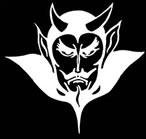 questionÈs¡
Homework
Pg. 109-110, #72-83